Hello, 
I am Shim Hyeon-man from Ace Information Systems in Korea. 
HF6208 in use It receives voltage and current input through AI terminal and reads the current value with Modbus protocol. 
First, the voltage input value can be read normally, 
but The current value remains constant at 4mA. It uses a PT sensor and ranges from -100 to 400 degrees. temperature controller 
The current temperature is 20c, and When the temperature controller output is measured with a multimeter, 7mA is being measured. 
in HF6208 Reading the AI ​​value It is displayed as A7 (hex). 

The manual at the time of shipment and the actual jumper setting did not match. I also checked the jumper settings. 

Which part could be wrong? 

Please refer to the attached document 
Please forward it to the technical team.
Temperature Controller

AX4-3A

hanyoungnux.co.kr
1
HF6208
Wifi
Wifi
4-20mA
2
REQ DI COUNT 0103004400080419  ---- OK
GND
DI
REQ AI COUNT 010400000008f1cc  ---- 

The current value remains constant at 4mA. 

see back page
AI1
AI2
AI3
AI4
AI5
AI6
AI8
5V
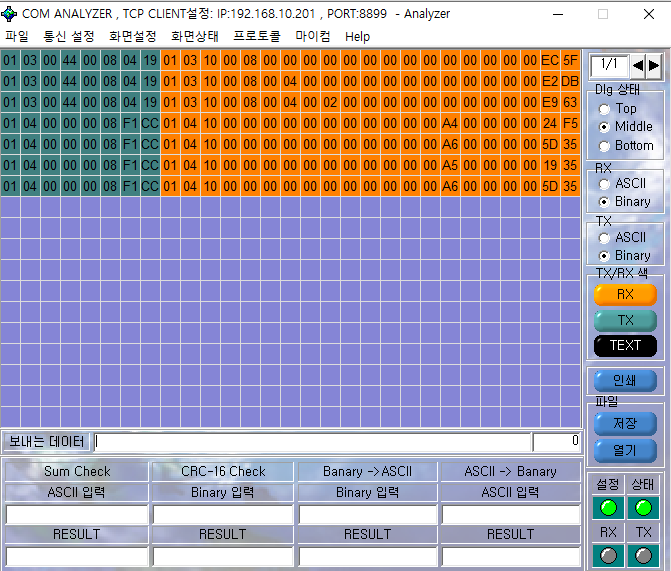